International Vaccine Codes
October 2023
Agenda
Welcome & Introductions
Roundtable updates
Vaccine code set metrics
Next steps
Welcome
Purpose of call
Hear updates
Collect and analyze
Code set metrics
Central wiki page 
Mappings?
In Scope
Vaccine code sets
National and universal
Technical/detail level
Out of Scope
Policy discussion
Which code sets to use
Software operation
Introductions
Name
Organization 
What is the biggest challenge you are facing with vaccine code sets?
Roundtable Updates
Roundtable Updates
AIRA
Manufacturer code discussions
Vaccine Code Set Metrics
Nathan Bunker, AIRA
Website
Collecting information on vaccine code systems
Contributions welcome!
Ask François or Nathan for edit access
[Speaker Notes: https://ivci.org/doku/doku.php?id=ivci:start&redirect=1]
Website
Collecting information on vaccine code systems
Contributions welcome!
Ask François or Nathan for edit access
[Speaker Notes: https://ivci.org/doku/doku.php?id=ivci:start&redirect=1]
Website
Collecting information on vaccine code systems
Contributions welcome!
Ask François or Nathan for edit access
[Speaker Notes: https://ivci.org/doku/doku.php?id=ivci:start&redirect=1]
Website
Collecting information on vaccine code systems
Contributions welcome!
Ask François or Nathan for edit access
[Speaker Notes: https://ivci.org/doku/doku.php?id=ivci:start&redirect=1]
Website
Collecting information on vaccine code systems
Contributions welcome!
Ask François or Nathan for edit access
[Speaker Notes: https://ivci.org/doku/doku.php?id=ivci:start&redirect=1]
Website
Collecting information on vaccine code systems
Contributions welcome!
Ask François or Nathan for edit access
[Speaker Notes: https://ivci.org/doku/doku.php?id=ivci:start&redirect=1]
Code Set Metrics
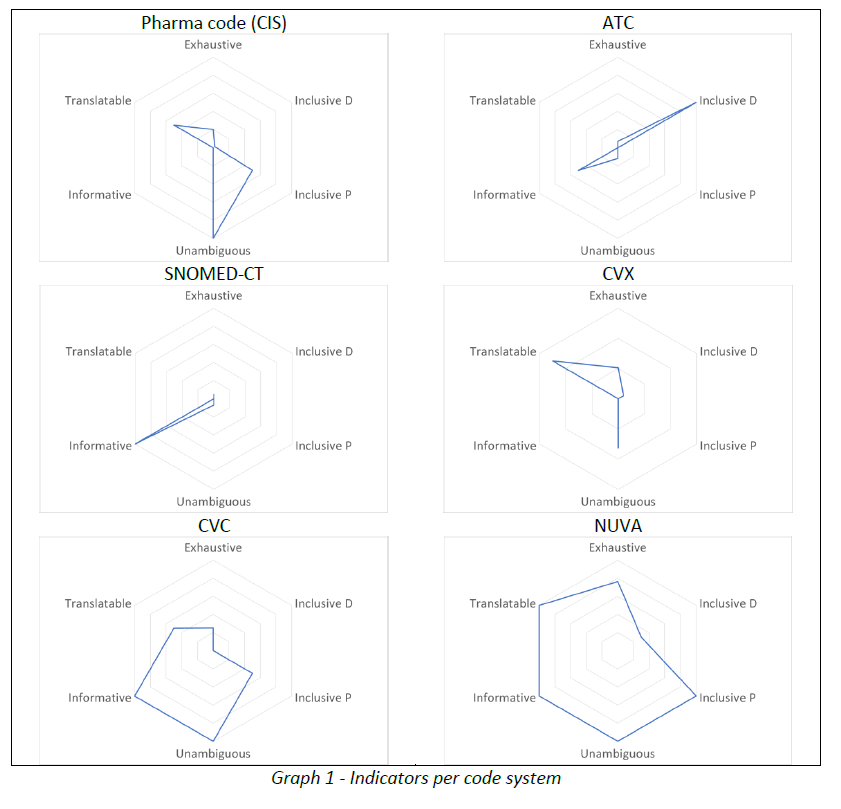 Complete
Precise
Informative
Non-Specific
Historical
Mappable
Open Licensing
Process
Tolerant
Inclusive
Code Set Metrics
Vaccines we give now
Complete
Precise
Informative
Non-Specific
Historical
Mappable
Open Licensing
Process
Vaccines we used to give
Vaccines ever given to anyone
Vaccines given to anyone in the world
Code Set Metrics
Code Attributes
Complete
Precise
Informative
Non-Specific
Historical
System Management
Mappable
Open Licensing
Process
Ensure the system captures the depth, diversity, and nuances of vaccinations. These metrics ensure accuracy, inclusivity, and clarity in every code, making the system both reliable and comprehensive.
Focuses on the sustainability, accessibility, and adaptability of the code system. By emphasizing integration, open access, and evolution, it guarantees the system remains relevant, user-friendly, and versatile over time.
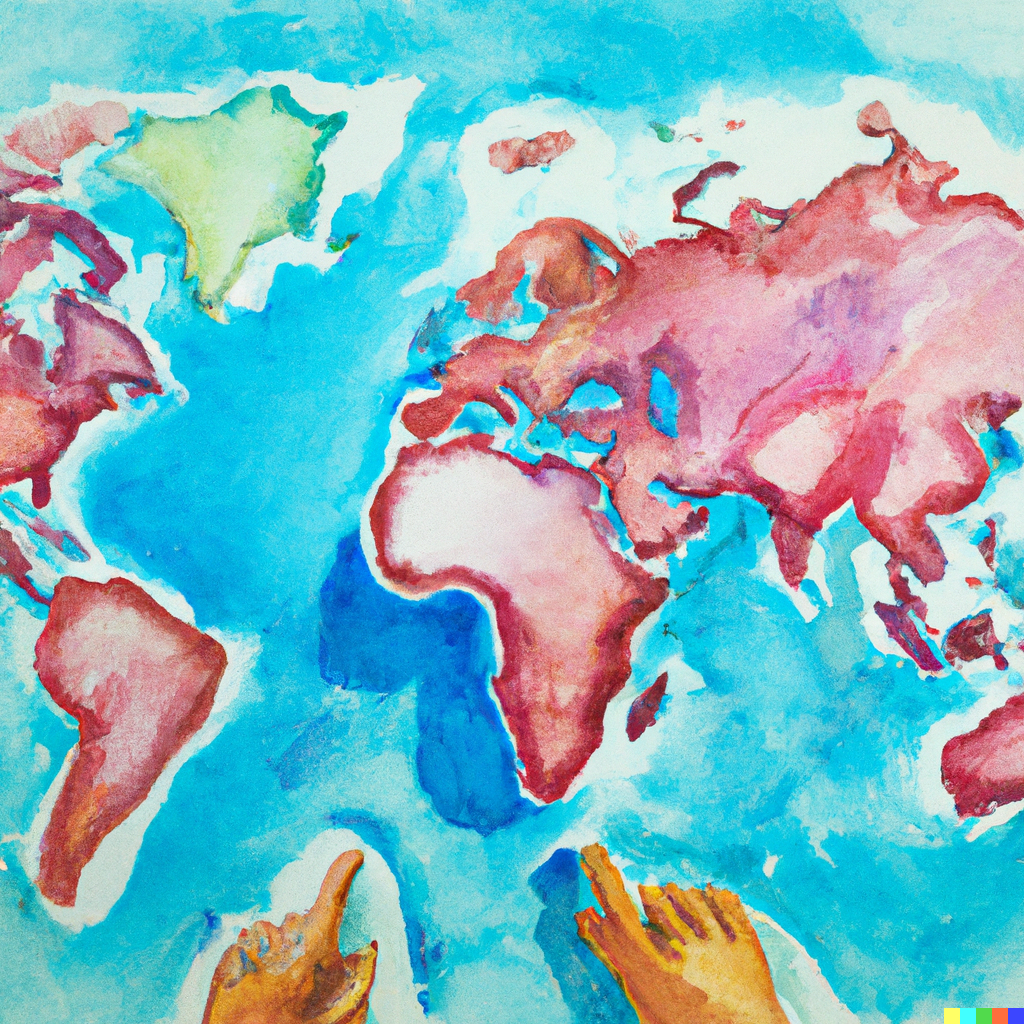 Complete
Definition
The code system can represent any vaccination given anywhere in the world to any person currently living.
Rationale
A universally applicable system ensures that any individual's vaccination history can be integrated, regardless of the origin.
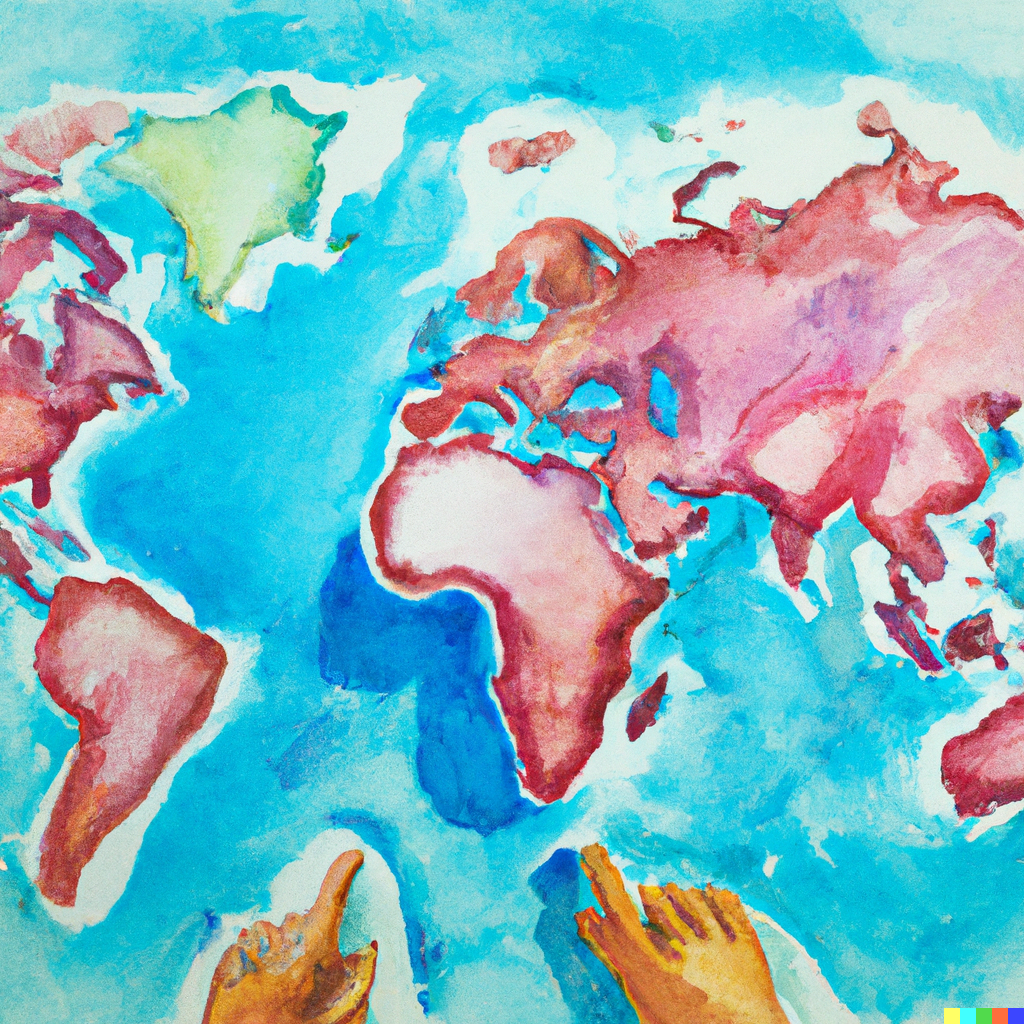 Complete
Original Measure
Number of codes out of 1 200 codes. 
Guestimate for the number of codes a complete system might have. 
Other Possible Measure
Map codes to NUVA
Identify NUVA codes that are necessary for completeness
Count number of direct matches
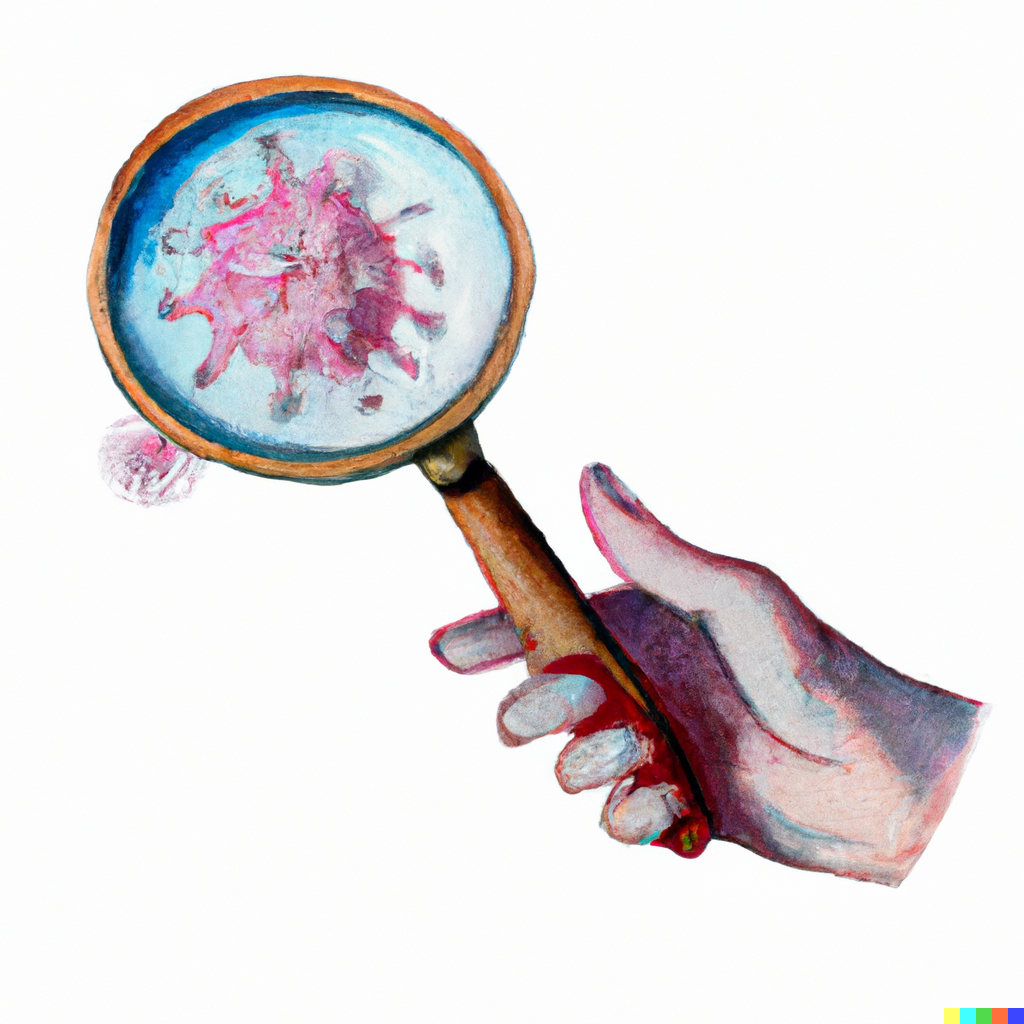 Precise
Definition
Facilitates specificity to determine whether a patient has had the requisite vaccinations for disease protection and, if not, which exact vaccinations are needed to achieve immunity.
Rationale
Precision ensures individuals receive the necessary vaccines for full protection.
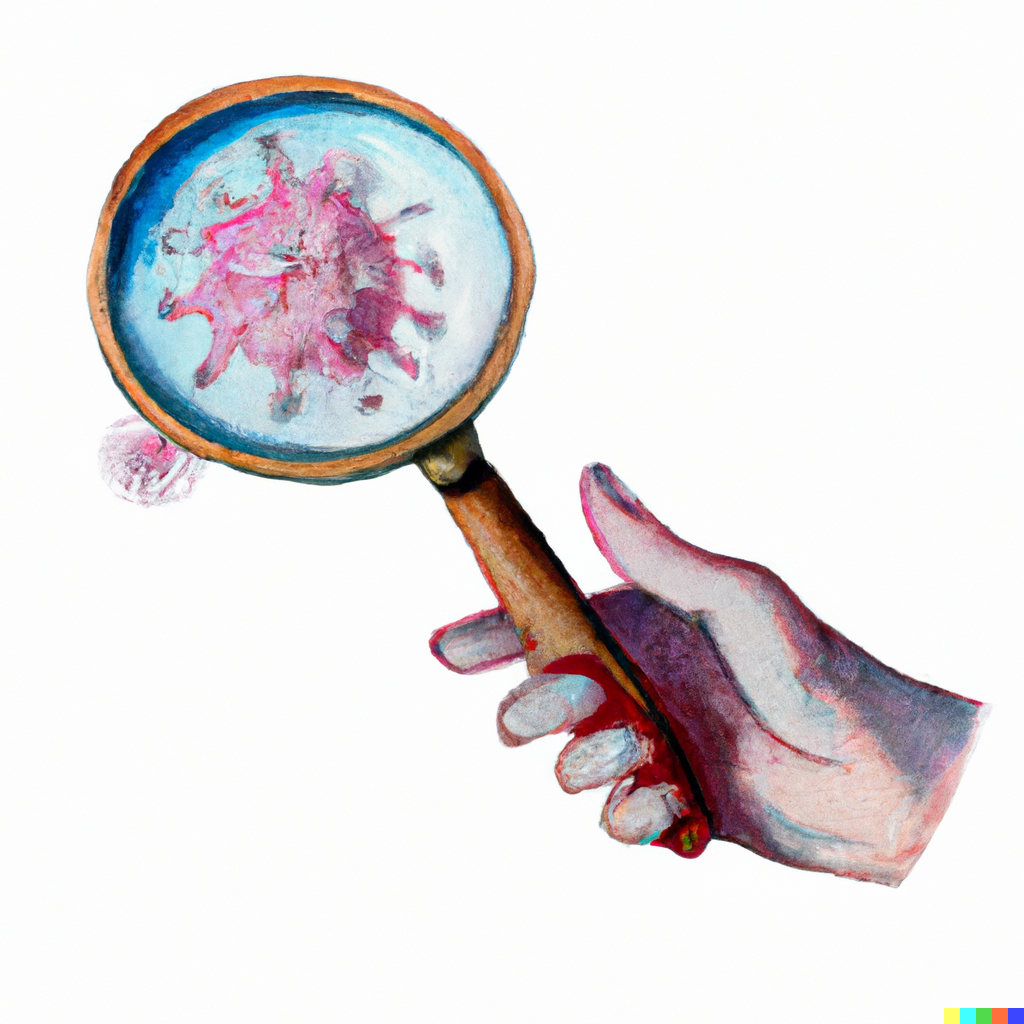 Precise
Original Measure
Code systems including concrete codes are unambiguous. If the product can be identified, it can be codified. For code systems containing only abstract codes, we estimate the level of ambiguity as the average number of concrete vaccines within a class (evaluated against the codes for concrete vaccines present in NUVA ). Unambiguousness is computed as 100 divided by this number.
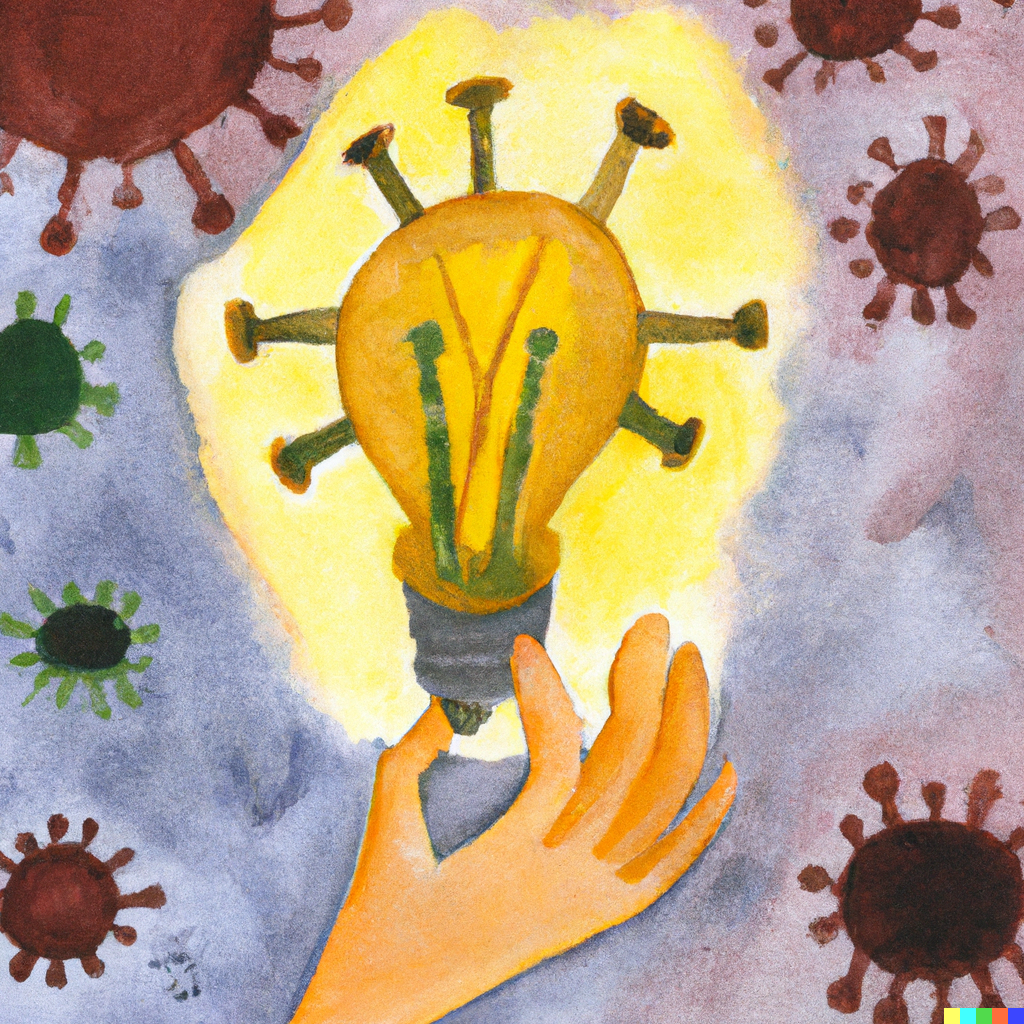 Informative
Definition
Provides documentation, metadata, and other information in a clear, computable format, enabling correct code use by both experts and non-experts.
Rationale
Clear information ensures correct usage and interpretation of the vaccine codes.
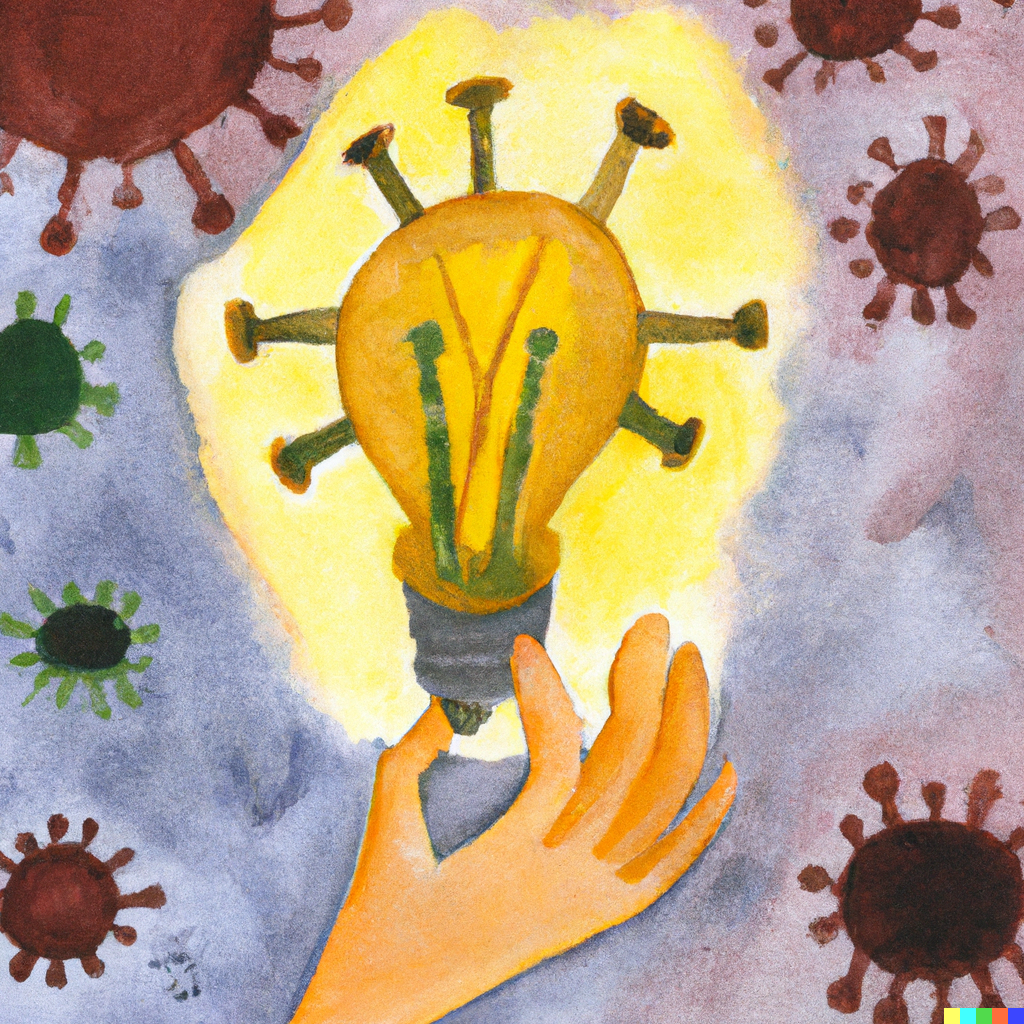 Informative
Original Measure
0 – Low: No external resources
50 – Medium: Some knowledge
100 – Good: Can determine role of vaccine
Other Possible Measure
Set of questions with point-based weights
Can pull a list of all pediatric vaccines, diphtheria containing vaccines, that can be administered today, that could have been administered in some past date
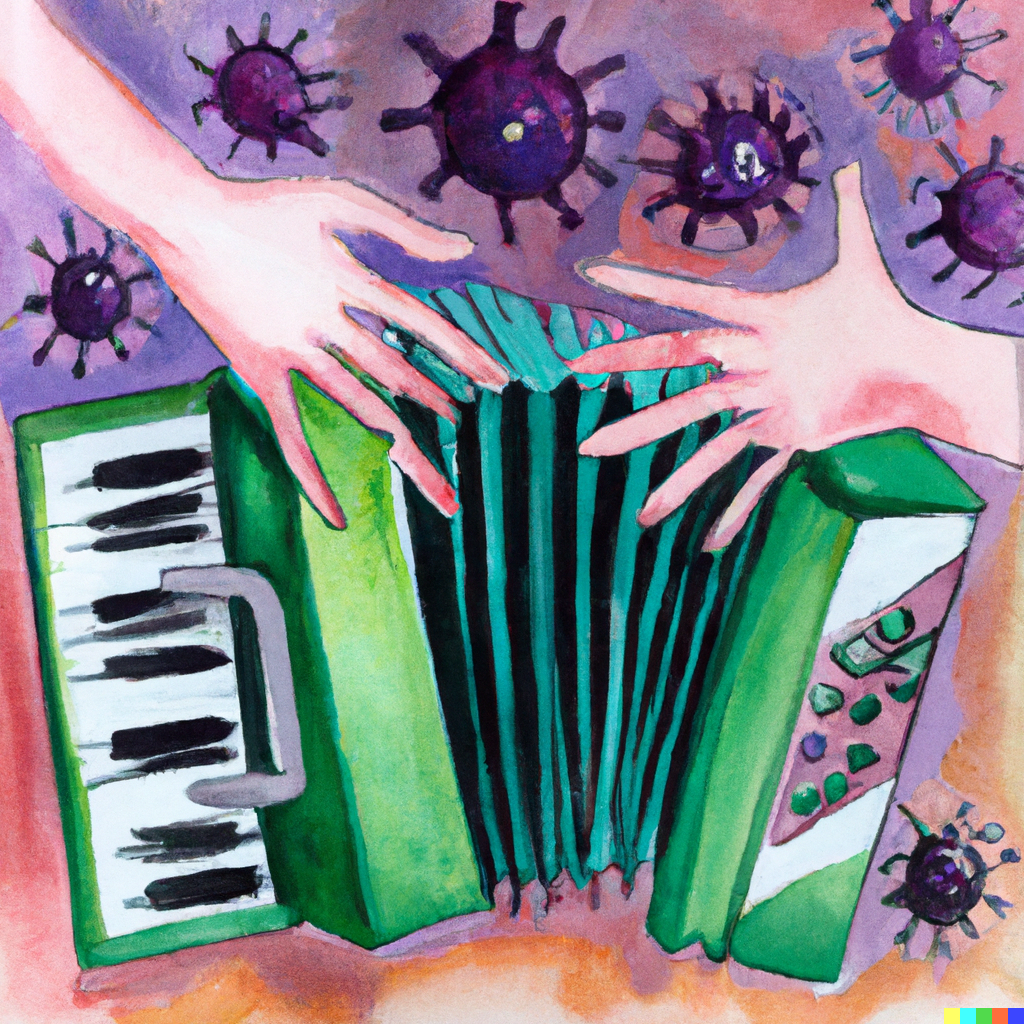 Non-Specific
Definition
Incorporates both specific and generic concepts to cater to modern digital records as well as legacy paper vaccination records, both domestically and internationally.
Rationale
A flexible system acknowledges the transition from paper to digital and accounts for variations in records.
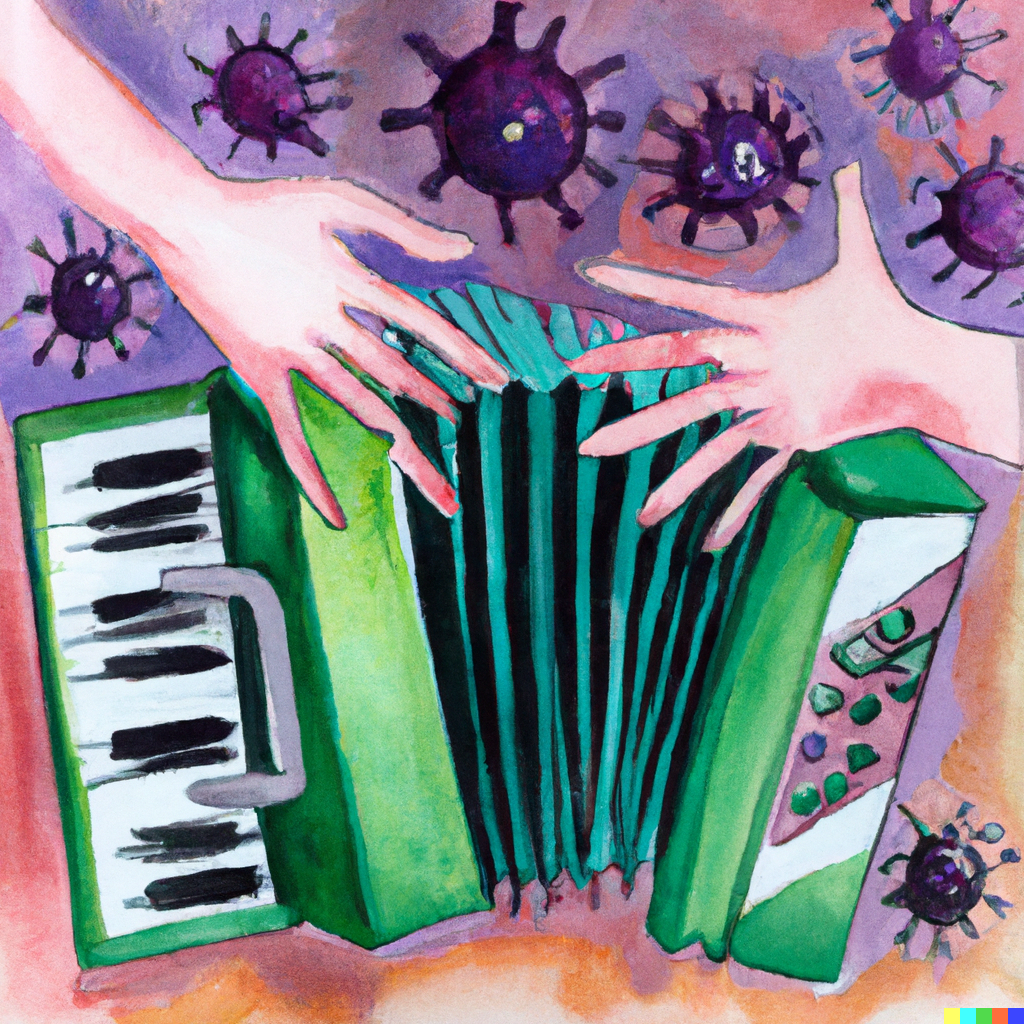 Non-Specific
Possible Measure
Use NUVA to identify the codes that should be supported for a minimum to capture generic vaccines
Count number of codes that can be directly mapped
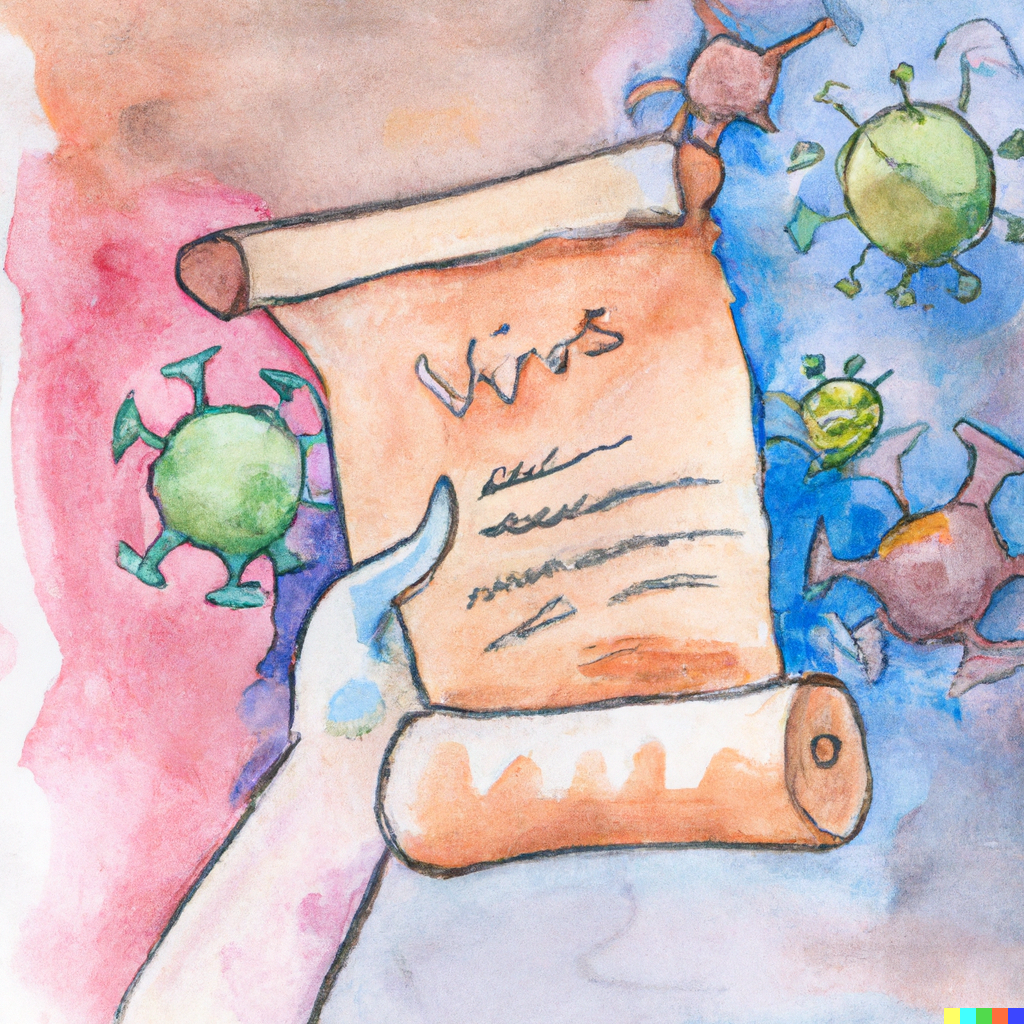 Historical
Definition
Supports vaccinations administered in the past that are no longer available.
Rationale
Past vaccinations are essential for understanding immunity and potential health risks.
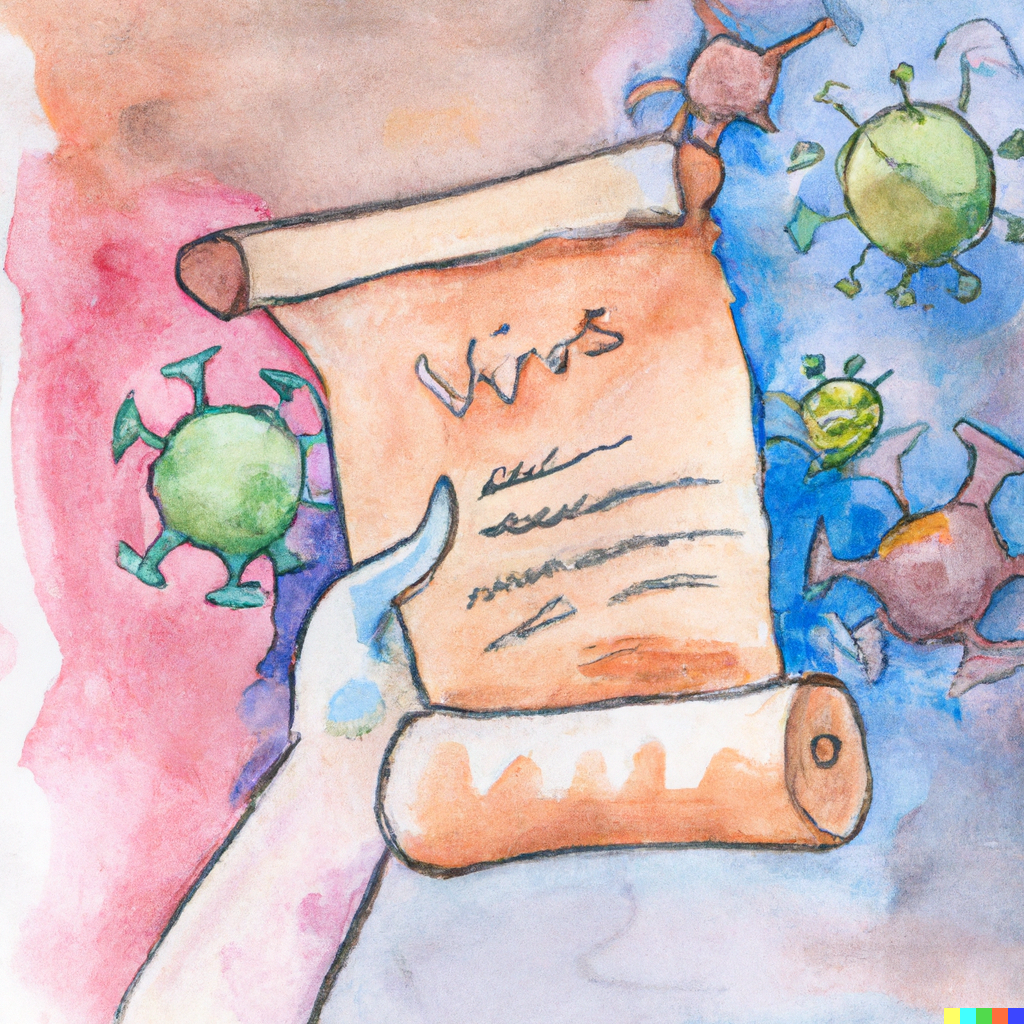 Historical
Possible Measure
Create list of NUVA concepts that represent all historical vaccinations that must be represented
Count number of codes that can be directly mapped
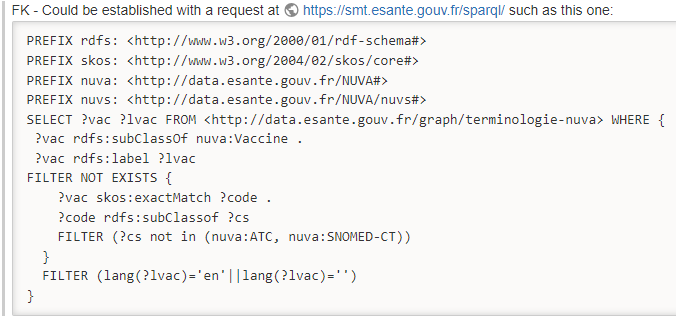 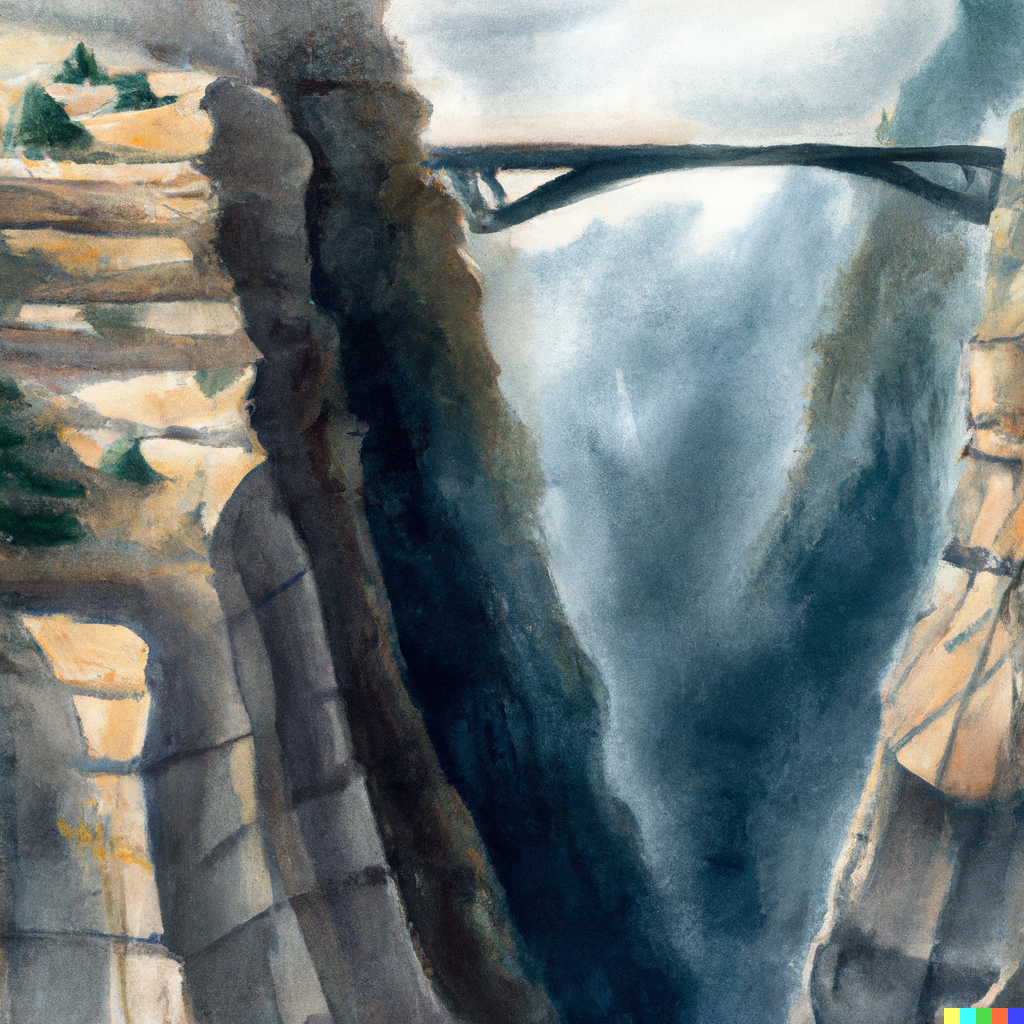 Mappable
Definition
Allows for easy conversion to other code systems.
Rationale
With numerous code systems globally, the capability to map or convert is essential for comprehensive data integration.
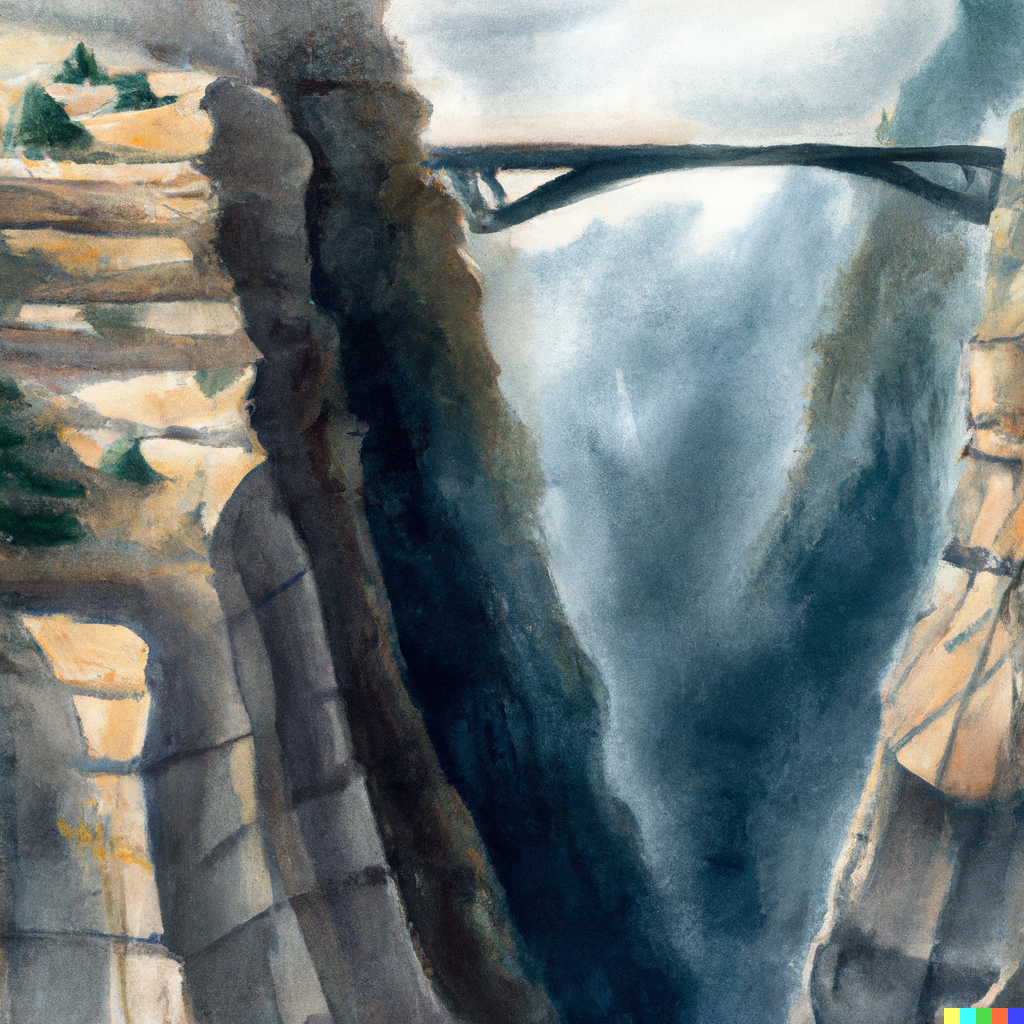 Mappable
Possible Measure
0 – None: Not mappable
50 – Exact: Only when exact alignment are available
100 – Super: Conversion to less precise are possible
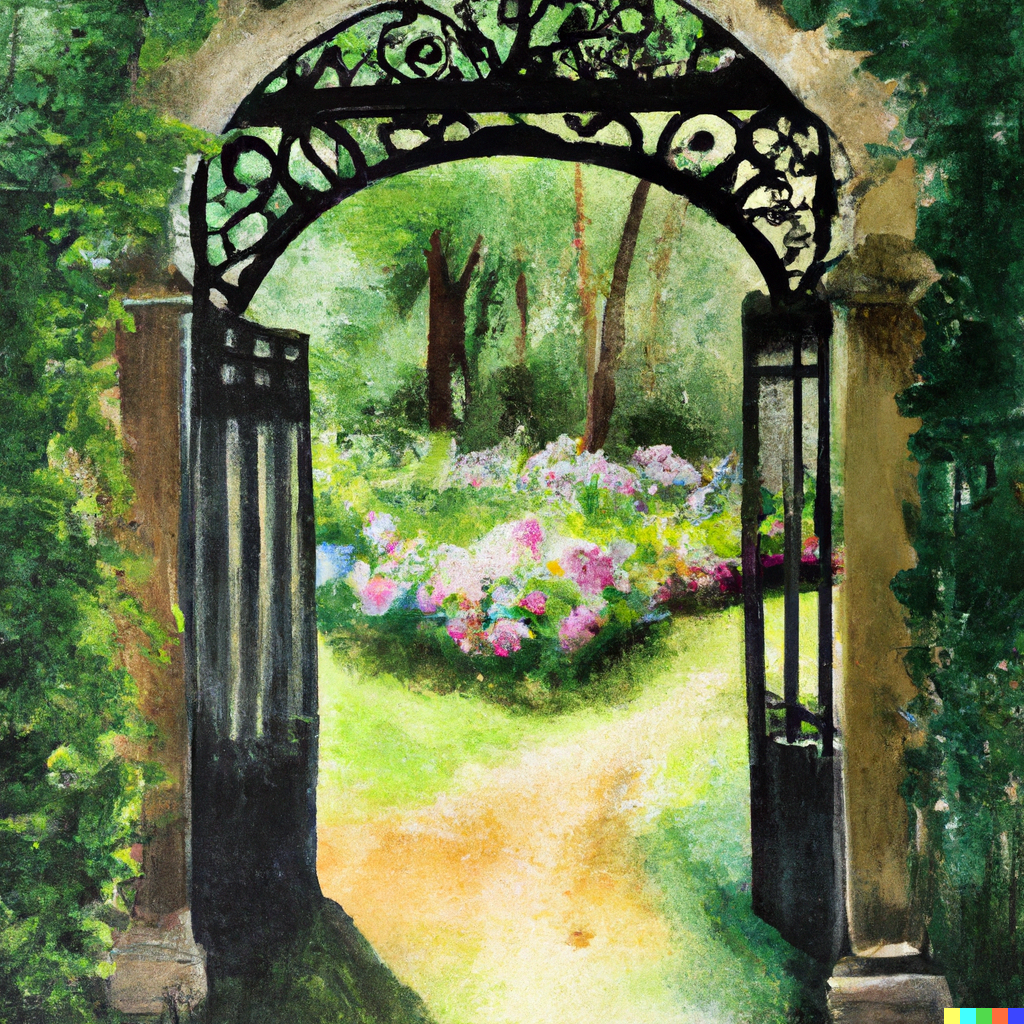 Open Licensing
Definition
Grants unrestricted access to all code values and documentation without licensing costs.
Rationale
The evolving nature of healthcare requires systems that can adapt and integrate new concepts.
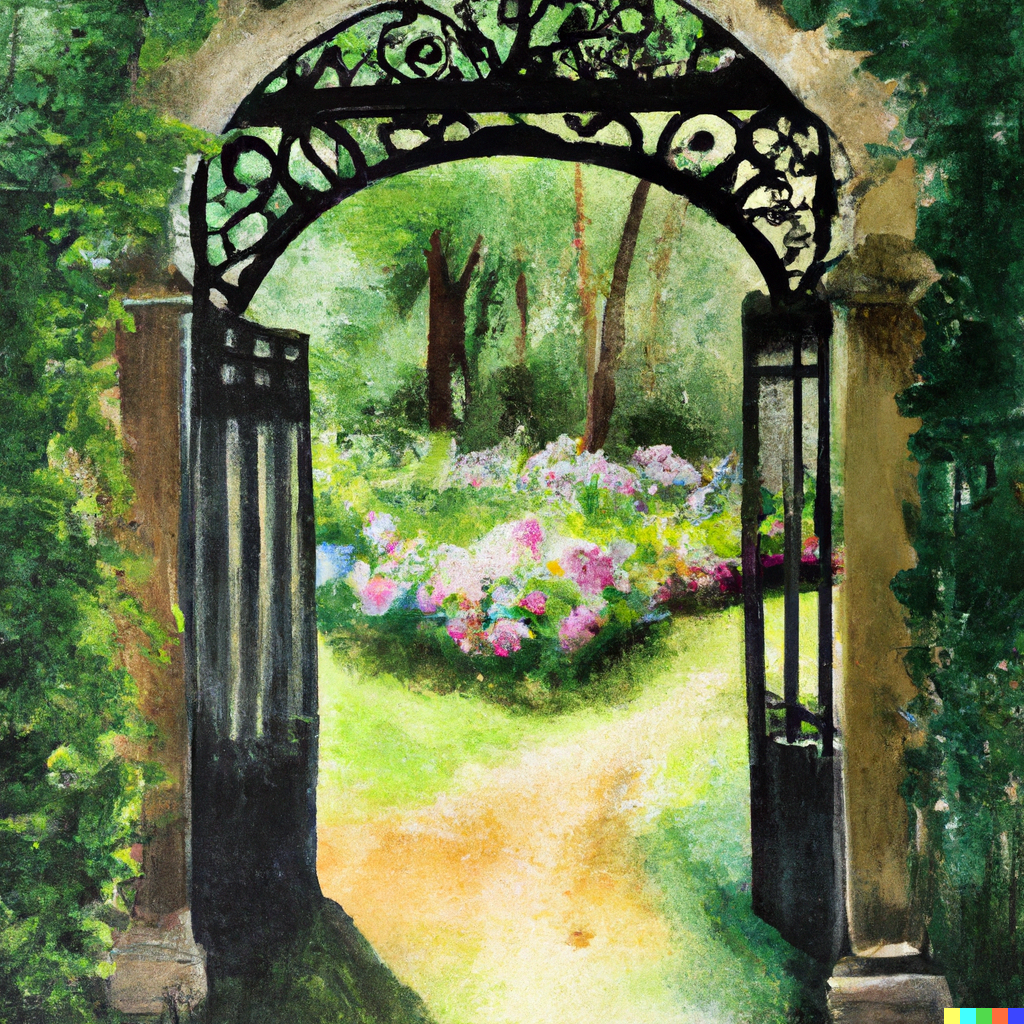 Open Licensing
Possible Measure
Create a set of questions with weighted points
How regular are updates published? For those without without a license?
How quickly are updates published?
Use of information is allowed.
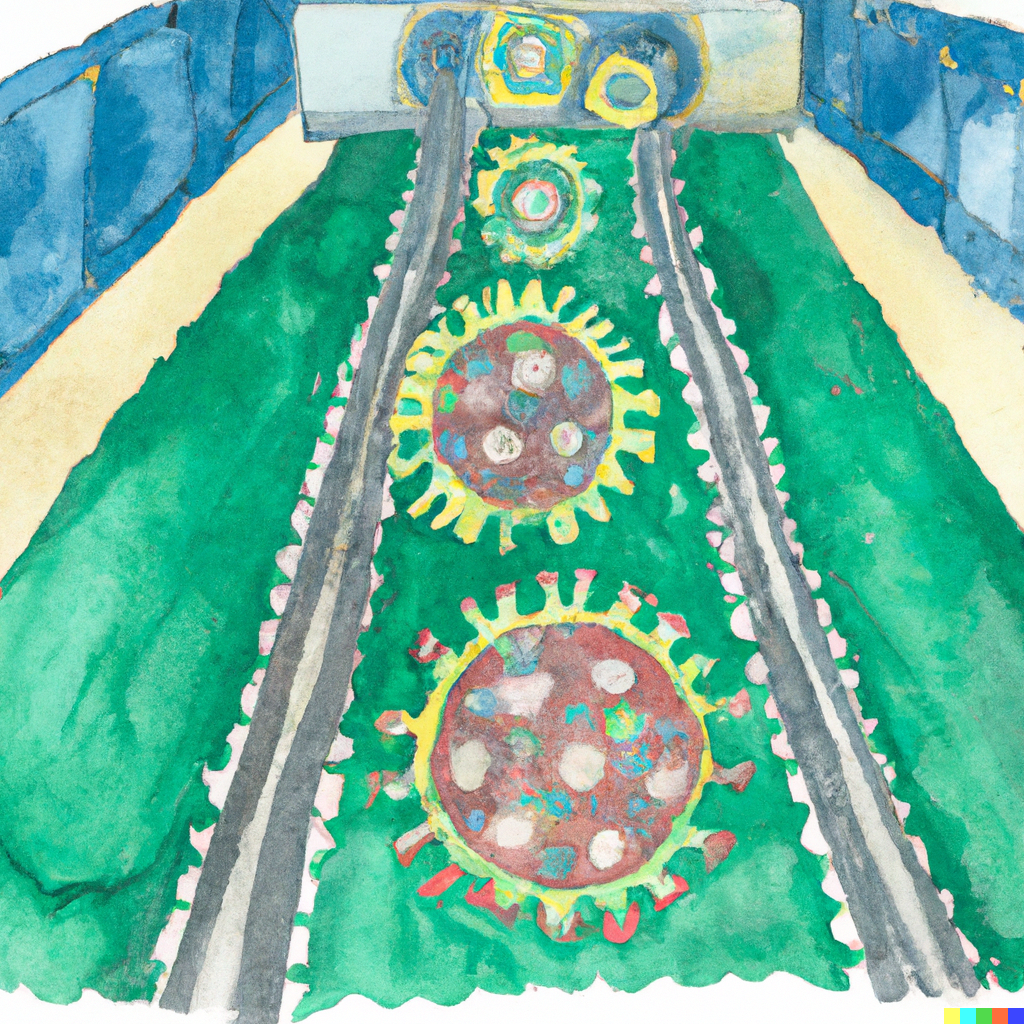 Maintained
Definition
Maintains a formal process to introduce new concepts consistently and in a timely fashion.
Rationale
The evolving nature of healthcare requires systems that can adapt and integrate new concepts.
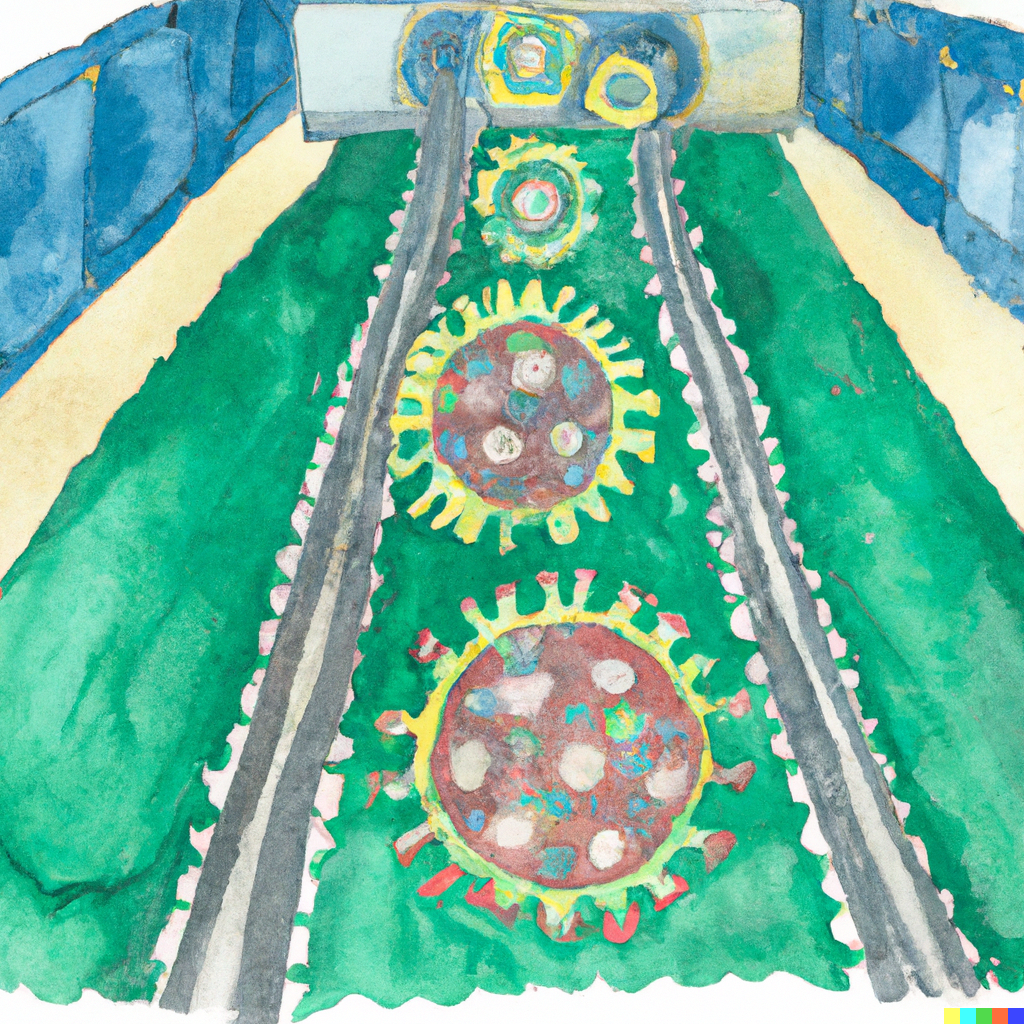 Maintained
Possible Measure
Create weighted questionnaire:
How long does it take for changes to be adopted? 
Does the organization that adopts new codes have a sustainable process to introduce new concepts? 
Are the criteria/rules for when new codes are or are not created documented? (I.e. do they have a consistent and dependable philosophy on code creation.) 
How open is the process to community involvement? 
How well does it balance the need of involvement of outside stakeholders and for centralized decision making? 
What processes do they have to disseminating code changes? 
What mechanisms do they have for community engagement?
Tolerant
Definition
Accepts approximate or short-handed written names.
Rationale
When capturing from written records, it will be necessary to accept alternative notations.
Tolerant
Original Measure
0 – Low: No possibility to find code for a given documentation
50 – Medium: Possible with exact matching
100 – Good: Approximate matching with abbreviations for concrete and abstract vaccines supported
Inclusive
Definition
Does not degrade information when importing data from other code systems
Rationale
Data from preexisting or local IIS should be imported without under no overinterpretation.
Inclusive
Original Measure
During our study of existing Immunisation Information Systems (IIS), we have identified 27 national systems in EU and EEAB countries, US, Canada, Australia, and Switzerland, each using its own codification.

If we add systems from non-evaluated countries and proprietary encodings that would exist in widespread electronic health records, we can assume that some 50 code systems would be needed to collect most of digital trail.

The digital trails inclusiveness index is thus taken as the percentage of these 50 external code systems for which an unambiguous alignment is available.
Next Steps
Nathan Bunker, AIRA
Future Discussions
Topic suggestions for next time
Updating US CVX codes in SMART Health Cards, NIST tooling, and AIRA projects
SNOMED
Other ideas?